Resource Management: Getting ready
Shared Library Services Platform Project
Maggie McGee
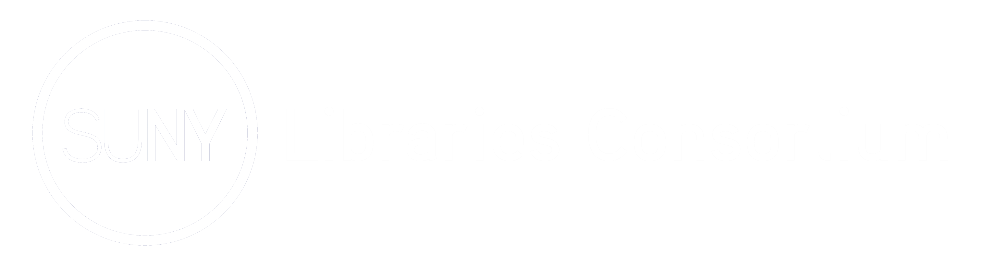 Resource Management
Resource Management contains the following workflows:
Metadata Management
Bibliographic records, authority records, normalization rules, merge rules, and holdings records
Inventory
Adding, updating, and deleting
Record import
From OCLC to the NZ
From OCLC to the IZ for exceptions
Publishing profiles
Managing bibliographic and serials holdings in OCLC
Resource Management Roles
Cataloging Roles
Catalog Manager 
Manages the institution's catalog records, including cataloging activities for bibliographic and holdings records, adding and monitoring import/export processes, and creating and managing sets.
Cataloger
Performs cataloging activities for bibliographic, holdings, and authority records, and creates, delete item records, and manages sets. Can manage normalization rules.
Cataloger Extended
Deletes records managed as a cataloger
Must be combined with Cataloger
Resource Management Roles
Inventory Roles
Physical inventory operator
Adds inventory records to the repository for the library and/or institution’s print materials, and creates and manages sets.
Physical Inventory Operator Extended
Can delete physical inventory. When deleting the last item associated with a bibliographic record, can also delete that bibliographic record.
Must be combined with Physical Inventory Operator.
Create a Profile for Cataloging
Go to Configuration>User Management>Roles and Registration>Profiles
Click Add Profile
Name: [type in a name]
Click Save and Continue



Click Add Role
Check the following roles:
Cataloger
Cataloger Extended
Physical Inventory Operator
Physical Inventory Operator Extended
Click Add Role
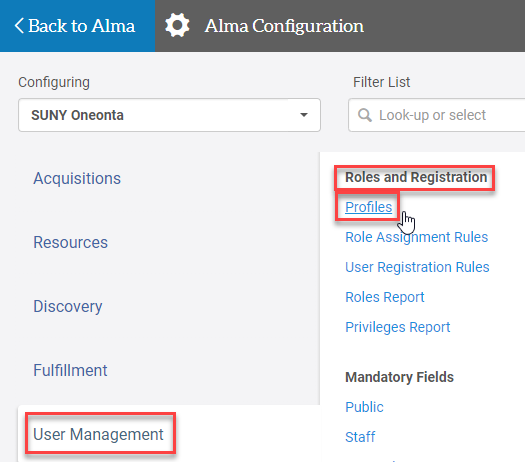 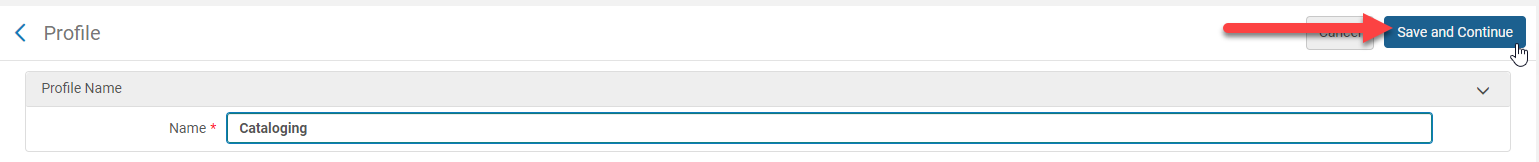 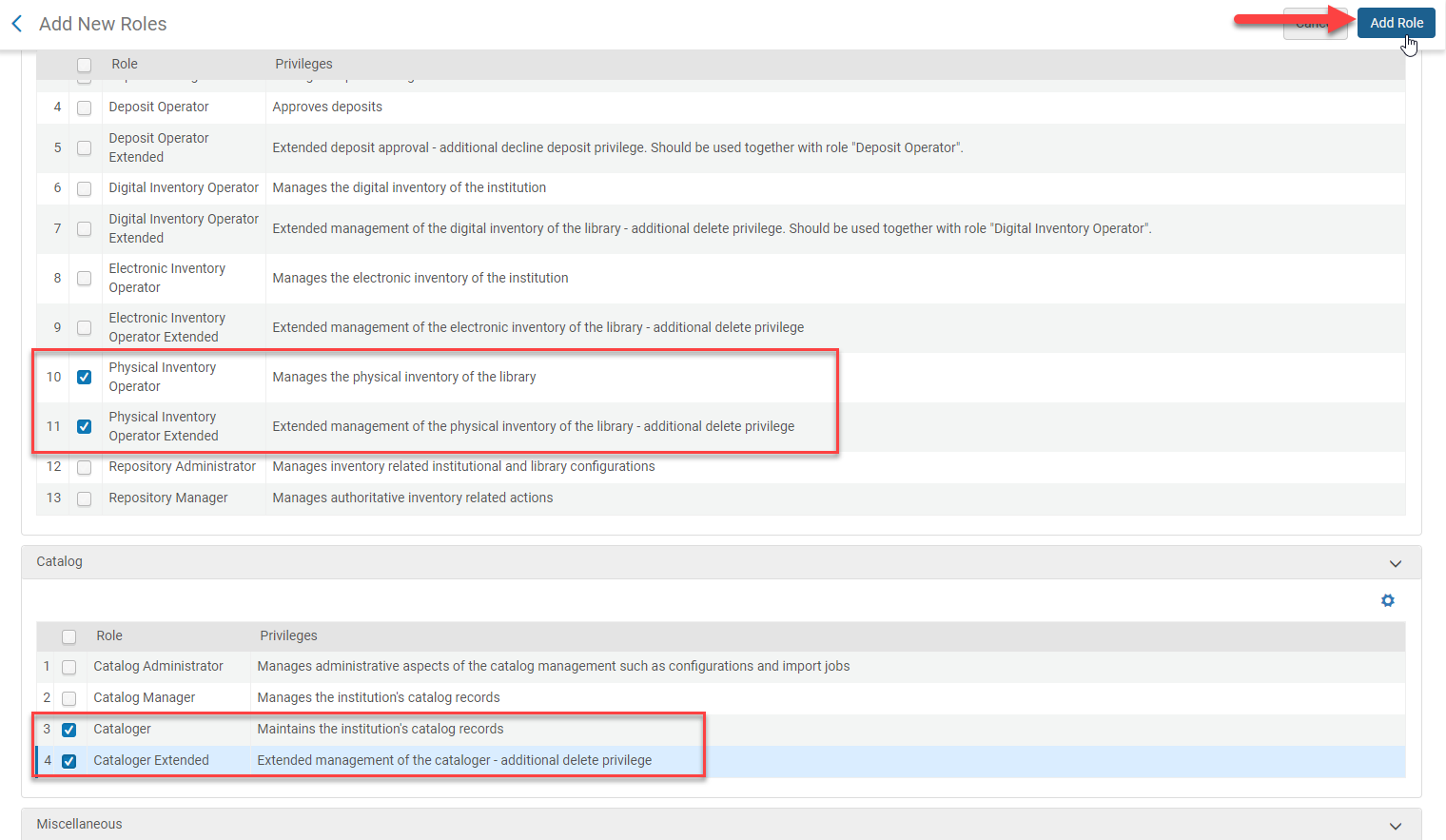 Create a Profile for Cataloging
Scope the following roles to the 
Physical Inventory Operator
Physical Inventory Operator Extended
Click Edit from the ellipses


Scope: [change it to the circulation desk library]
Status: [change to active]
Click Save Role



Click Save
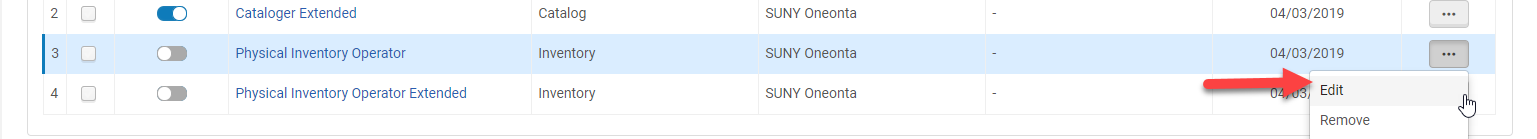 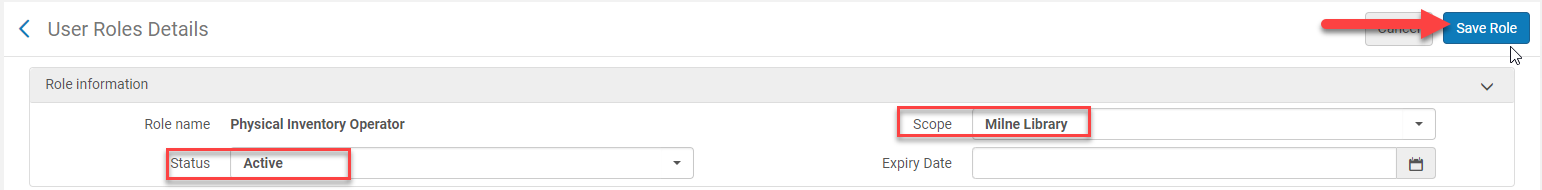 Metadata Standards and Policies
SLC Policies and Best Practices: Metadata Standards and Policies
https://slcny.libguides.com/c.php?g=802476&p=5814451
Key Policies affecting Cataloging in Alma
MSP-1 Bibliographic Utility
MSP-2 Cataloging a the WorldCat Level
MSP-3 Alma Network Zone (NZ)
MSP-4 Floor Bibliographic Standards
MSP-12 Language of Cataloging
MSP-14 In-Process Brief Bibliographic Records
MSP-25 Overlaying Brief Bibs in the Network Zone
MSP-27 Deleting Bare Network Zone Records from an IZ
MSP-28 Working in Alma and the Network Zone
Bibliographic Record Network Zone and Local Fields Policies
Working in Alma and the Network Zone
The Network Zone (NZ) in Alma is SUNY’s shared bibliographic environment
Allows for developing collections and a shared catalog
All non-electronic bibliographic records should ALWAYS be searched in the NZ first
If no records exists in the NZ the record should be exported from OCLC into the NZ
For both copy or original cataloging
Brief records can be created when no OCLC record exists for ordering purposes
DO NOT change the OCLC number in NZ records
Relink to the appropriate record instead
Editing bibliographic records should be done in OCLC Connexion and then exported into the NZ
A job will run nightly to update changes to bib records in OCLC
Original cataloging should be done in OCLC Connexion and then exported into the NZ
ONLY Local fields can be added to the Institutional Zone (IZ) bibliographic record
Cataloging in the Institutional Zone (IZ) Exceptions
The following are examples of records that should not reside in the NZ:
Personal-copy course reserves 
Titles borrowed on ILL from outside the SUNY Libraries Consortium
Inventory control of equipment
Host bibliographic records for bound-withs
Vendor record sets that the library is not allowed to share
Brief bib records to track inventory locally
Electronic Government documents*
Cataloging Differences in Aleph vs. Alma
ALPEH
ALMA
Local fields are the ONLY fields edited in the IZ using the Metadata Editor
Uses different local MARC fields
Bibliographic changes/enhancements are made in OCLC by locking and replacing the record and then importing the bib record into the NZ
DO NOT overlay OCLC numbers in the NZ, instead relink to the correct bib record
Call numbers need to be modified in the holdings record if the local call number differs from the OCLC record
Change the first indicator in MARC Holdings field 852 to have the correct call number populate
Relinking records from the POL
Holding records location is established upon order or receiving
Publishing Profiles adds and removed holdings in OCLC
Item status is changed from the row actions menu
Local fields added in OCLC or Aleph
Call number and other bibliographic changes can be made in OCLC without replacing the record in OCLC
Ability to overlay OCLC numbers
Relinking records from the bib record
OCLC holdings codes map location in holdings records
Item Processing status is done in the item record
Deleting Bib record (item, adm, holding & bib record)
Manually add or remove holdings in OCLC
Local Fields in Alma
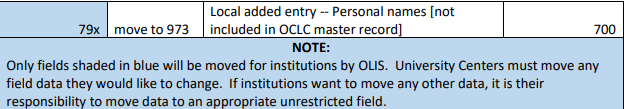 OCLC Integration with Alma NZ
In Connexion: Tools > Options > Export > Click Create 
Select OCLC Gateway Export
Click OK
Host Name: suny-network.alma.exlibrisgroup.com
Port: 5500
Timeout: 90 Retries: 3 Delay:0
Remember to click Send Local System Logon Id and Password before inputting:
Logon ID: 01SUNY_NETWORK
Password: 4almatesting [password may change after go-live, check with LSP support team]
Click OK, 
Name your Gateway Export something like "Alma NZ" to differentiate it
Click on the Record Characteristics button
Record Standard MARC21 
Character Set UTF-8 Unicode
Click Ok
Click on the gateway export you just created
Click Apply
OCLC Integration for the Alma NZ
OCLC Integration for the Alma NZ
OCLC Integration for the Alma NZ
OCLC Integration for the Alma NZ
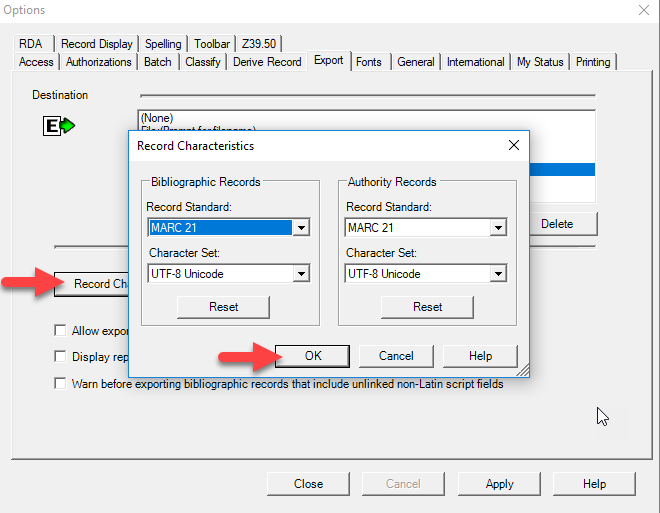 OCLC Integration for the Alma NZ
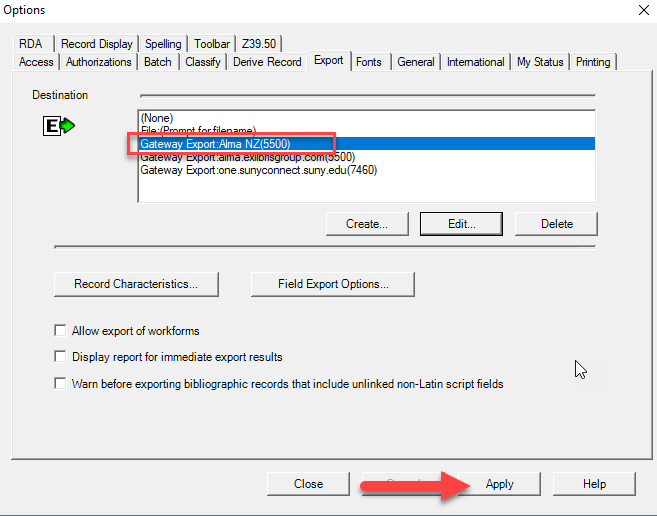 OCLC Integration with Alma IZ
In Connexion: Tools > Options > Export > Click Create 
Select OCLC Gateway Export
Click OK
Host Name: suny-one.alma.exlibrisgroup.com [replace you campus three digit identifier with one]
Port: 5500
Timeout: 90 Retries: 3 Delay:0
Remember to click Send Local System Logon Id and Password before inputting:
Logon ID: [use your OCLC ID]
Password: [use your OCLC password]
Click OK
Name your Gateway Export something like "Alma Institutional Zone (IZ)" to differentiate it the NZ import profile
Click on the Record Characteristics button
Record Standard MARC21 
Character Set UTF-8 Unicode
Click Ok
Click on the gateway export you just created
Click Apply
OCLC Integration for the Alma IZ
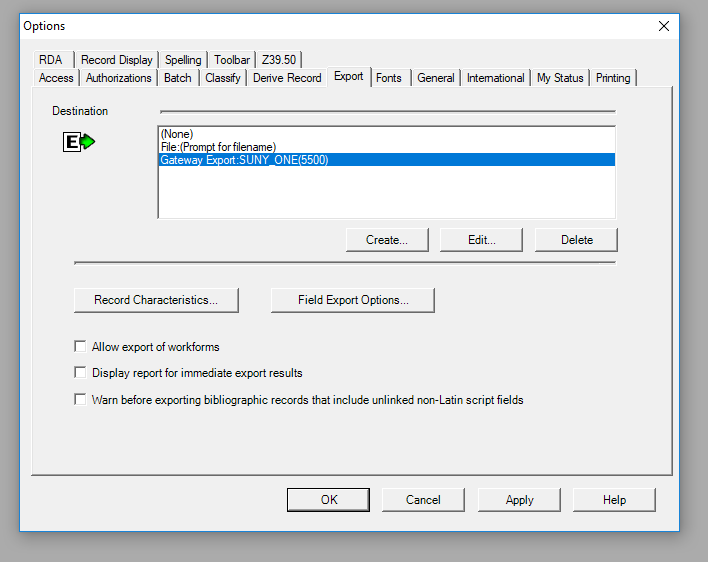 OCLC Integration for the Alma IZ
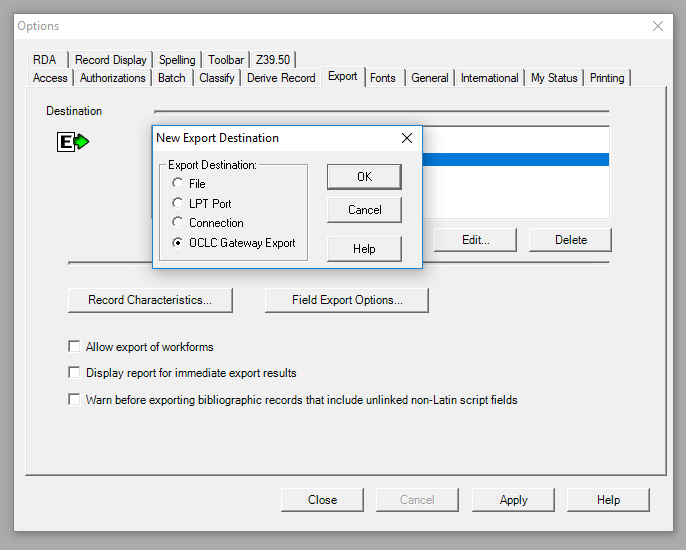 OCLC Integration for the Alma IZ
Create an Import Profile for the IZ OCLC Integration
Go to Configuration>General>External Systems>Integration Profiles
Click Add Integration Profile


The Integration Profile screen page 1
Uncheck the Use network zone box
Code: [assign a code]
Name: [name the profile]
Integration Type: OCLC Connexion
Click Next
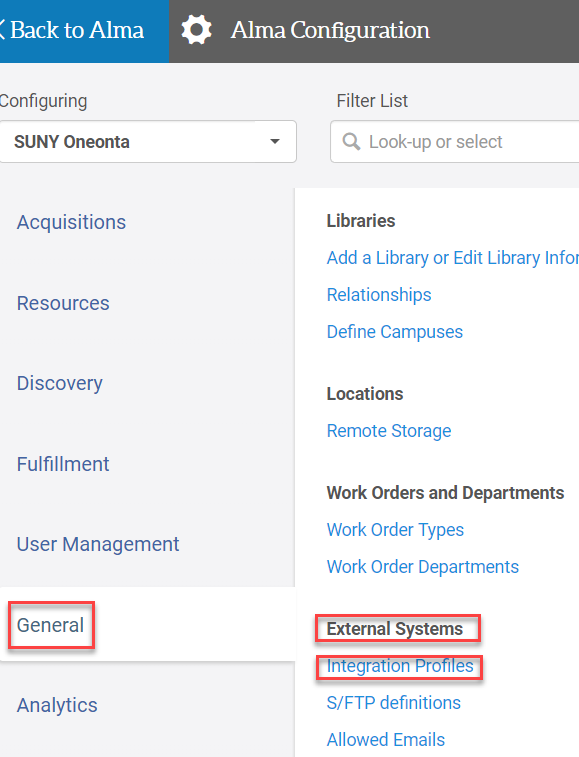 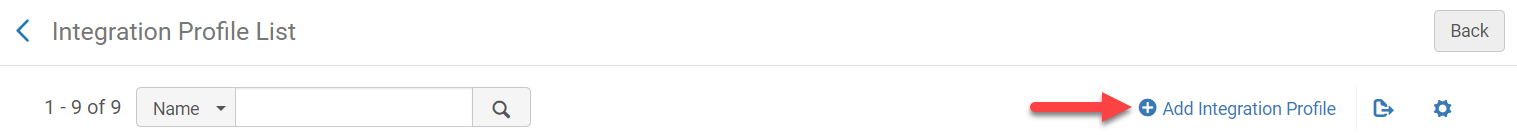 Create an Import Profile for the IZ OCLC Integration
Create an Import Profile for the IZ OCLC Integration
The Integration Profile screen page 2
Target format: [keep default]
Check the data using: [keep the default]
Serial match method: Unique OCLC Identifier Match Method
Non Serial match method: Unique OCLC Identifier Match Method
Merge Method: Overlay all fields but local
Synchronize with External Catalog: [if using publishing profiles choose Publish Bibliographic records]
Password: [OCLC password]
Click Save
Create an Import Profile for the IZ OCLC Integration
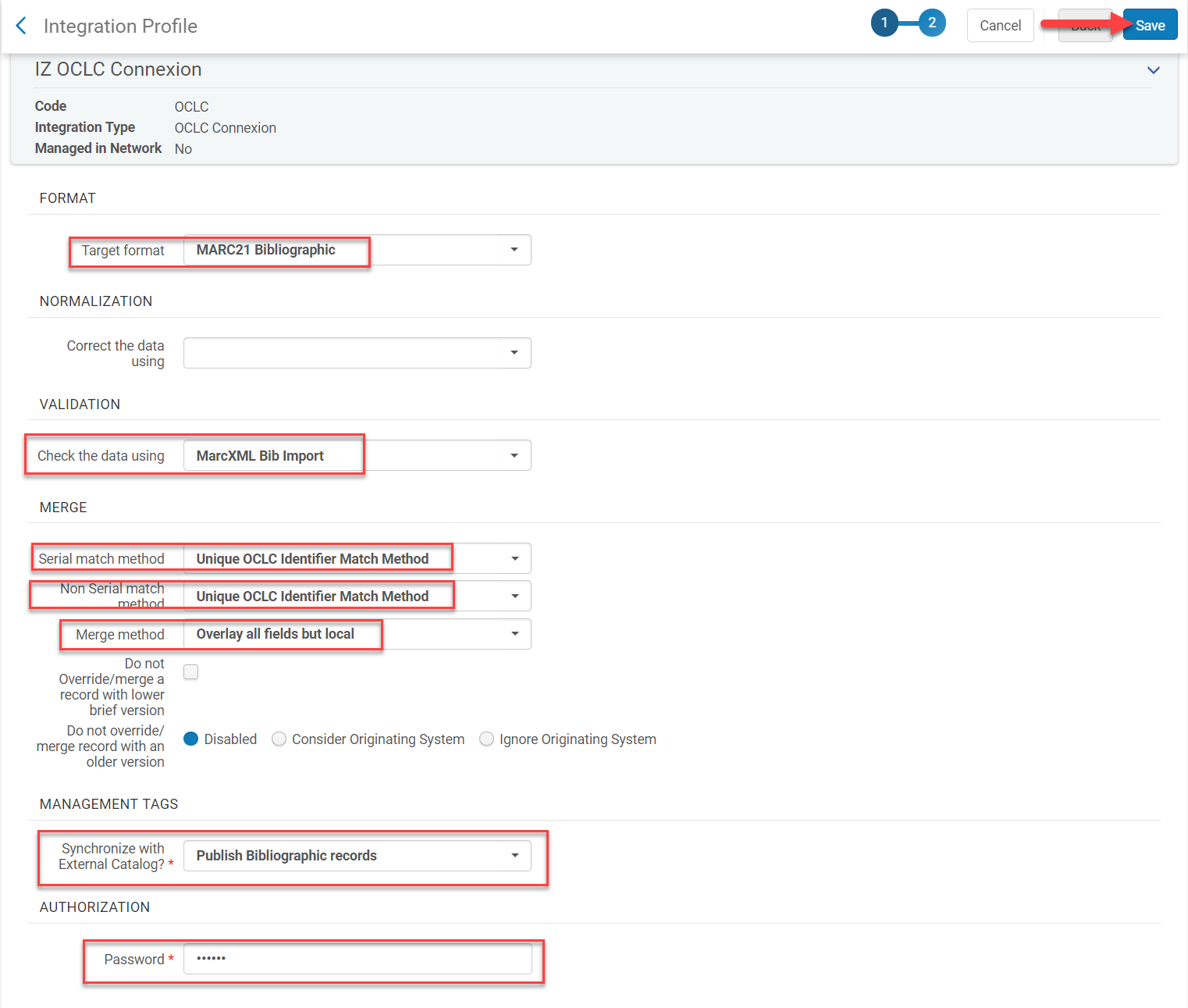 Call Number Mapping
Call number mapping allows for the mapping of call numbers from bibliographic records to holding records
The call number mapping table is used in Alma when:
New holdings records are saved in the Metadata Editor
New holdings records only
Using the Update from Bibliographic tool in the Metadata Editor
Tools>MARC21 Holdings 
New and updated holdings
Running an Import Profile job
Running the Change Holding Information job
Call Number Mapping
Go to Configuration>Resources>General>Call Number Mapping
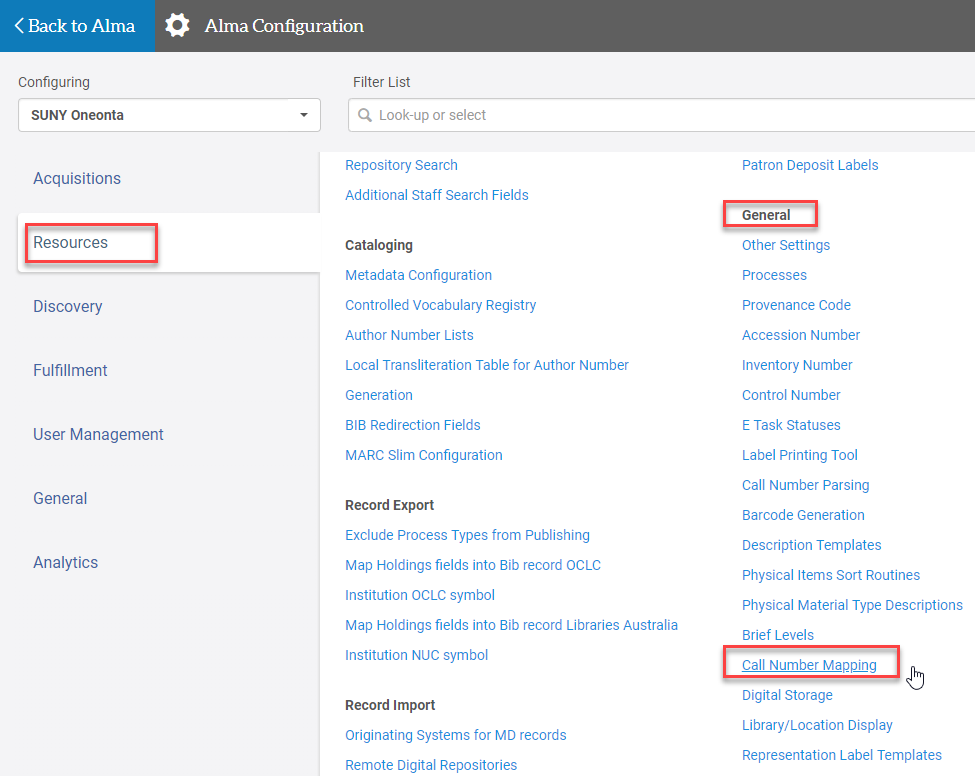 Configuring Call Number Mapping
ExLibris has predefined call number mapping, but they can be configured as well
Uses a hierarchy, so order is important 
It will stop at the first call number mapping rule that meets all the criteria
852 1st Indicator reflects the classification system
0 = Library of Congress
1 = Dewey Decimal
2 = National Library of Medicine
3 = Superintendent of Documents
7 = Source specified
8 = Other Schema
Configuring Call Number Mapping
852 subfield 2 is empty unless it is source specified classification
The source specified in 852 1st indicator must match
Bib Field to Copy specifies field from which to map the call number
5 digits in length
? marks are used as wildcards
Bib Subfields to Copy specifies which subfields are to be copied to the holdings record
852 Subfield Destitutions are the subfields the call number will be mapped to in the holding record
Configuring Call Number Mapping
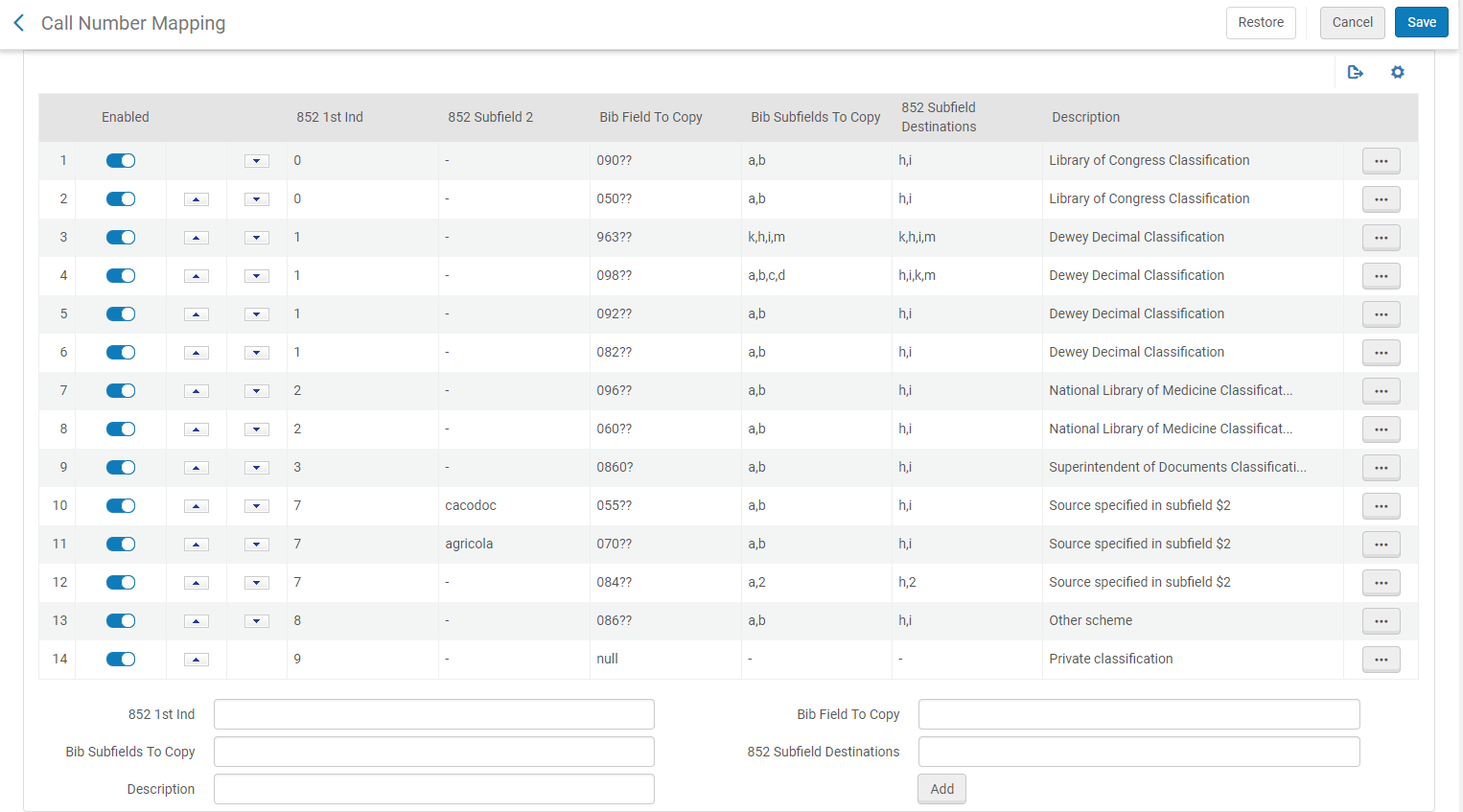 Adding A New Call Number Mapping
Go to Configuration>Resources>General>Call Number Mapping
Use the all number mapping examples above to input information into the form at the bottom of the screen
Click Add



Click Save
If you make an error click Restore to undo the changes made to the call number mapping
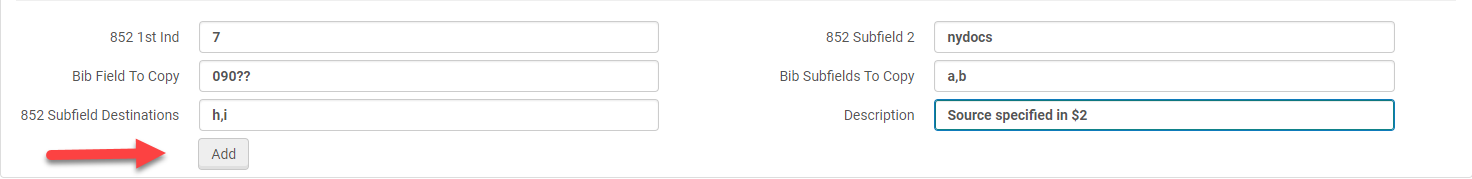 Library/Location Display in a Repository Search
To configure go to Configuration>Resources>General>Library/Location Display





Select:
Code – displays the code only
Name – displays the name only
Code + Name – displays the code and name
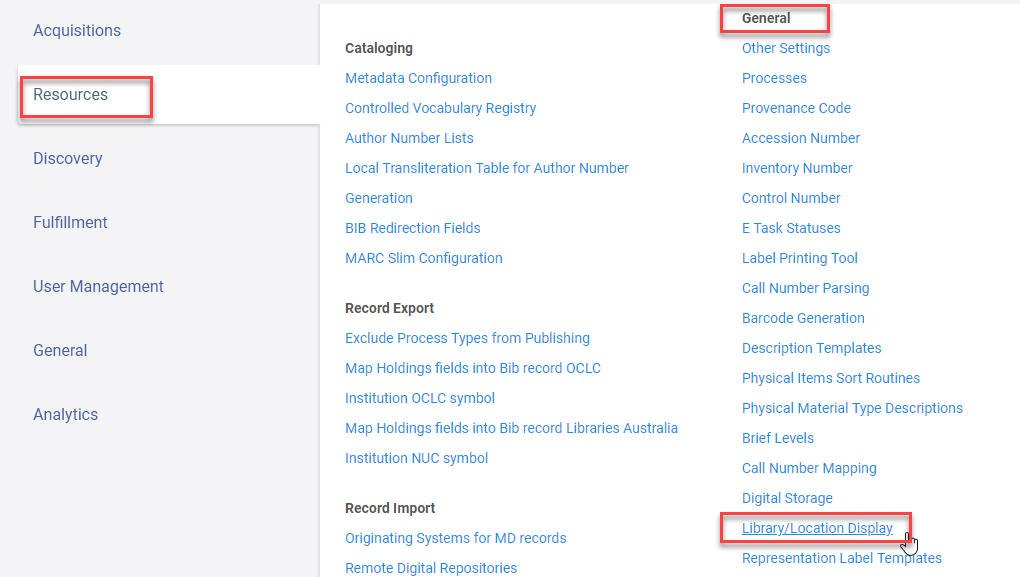 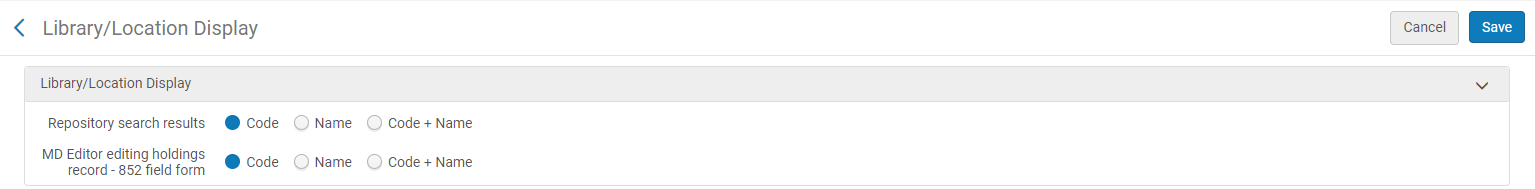 Library/Location Display in a Repository Search and Holdings Record
Code
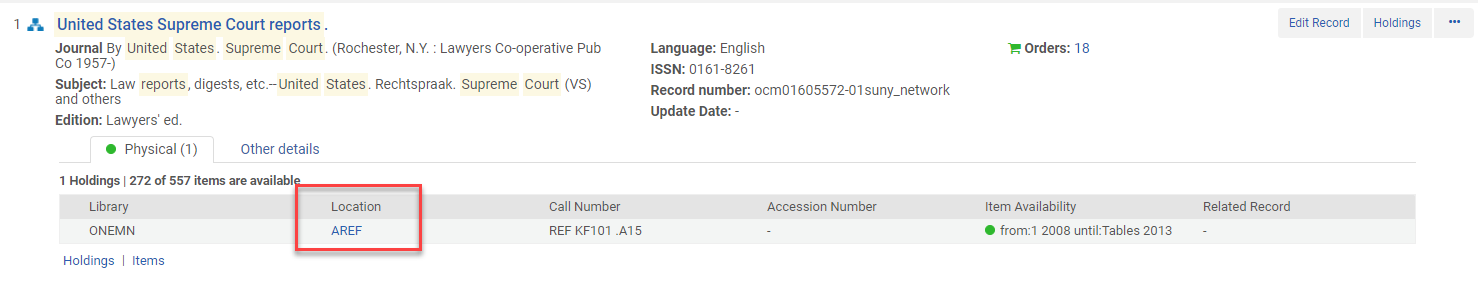 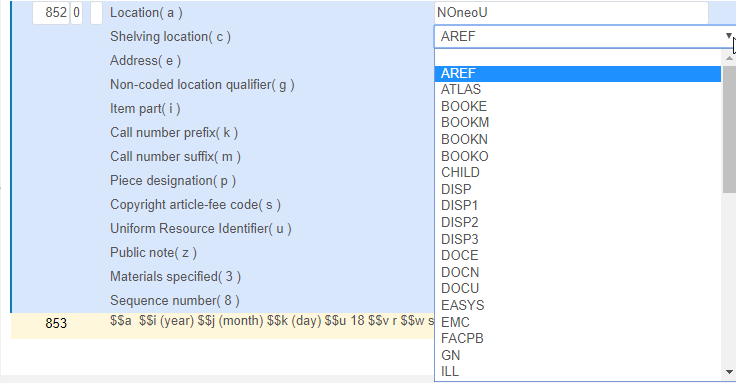 Library/Location Display in a Repository Search & Holdings Record
Name
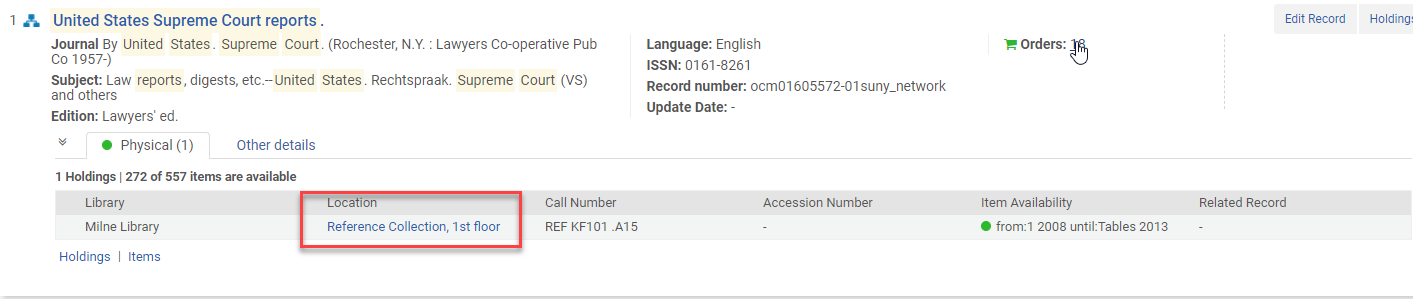 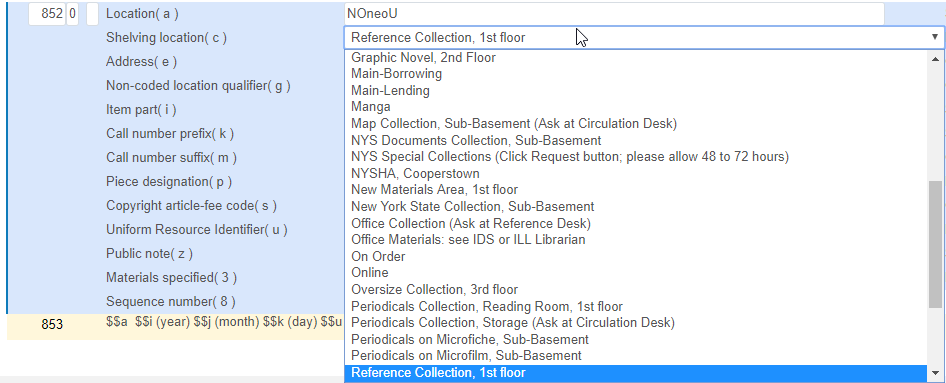 Library/Location Display in a Repository Search & Holdings Record
Code + Name
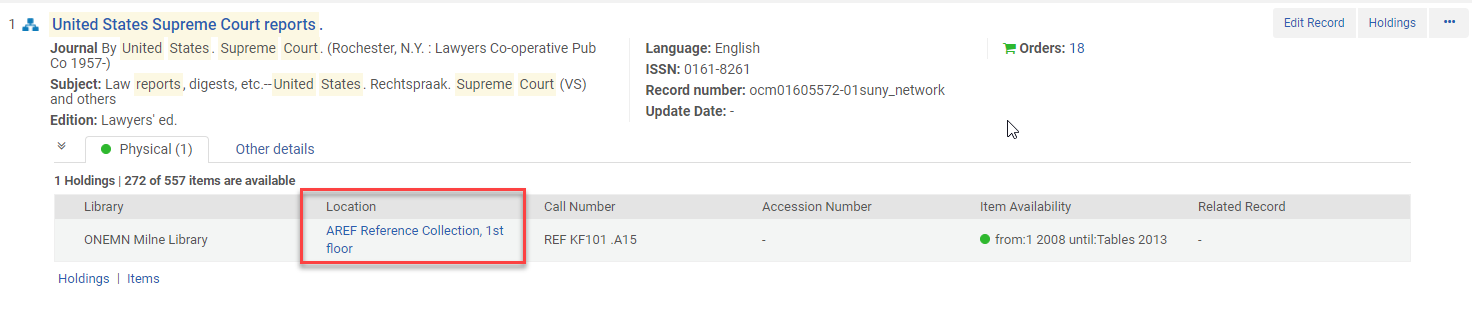 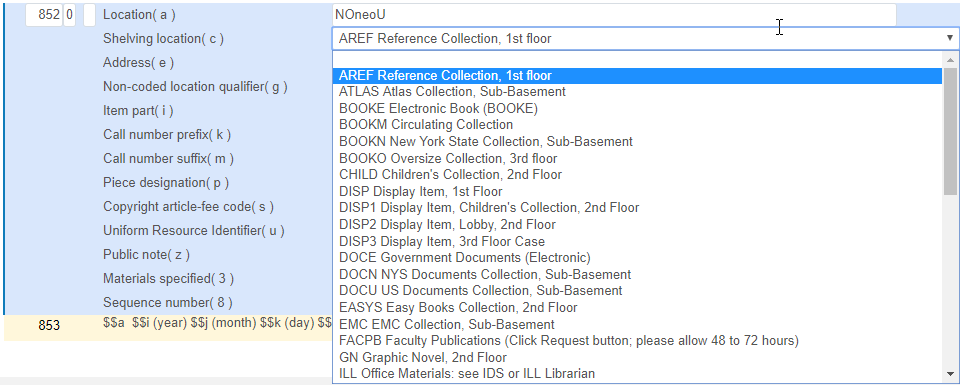 Library/Location Display in a Repository Search & Holdings Record
Name (repository search) and Code (holdings record)
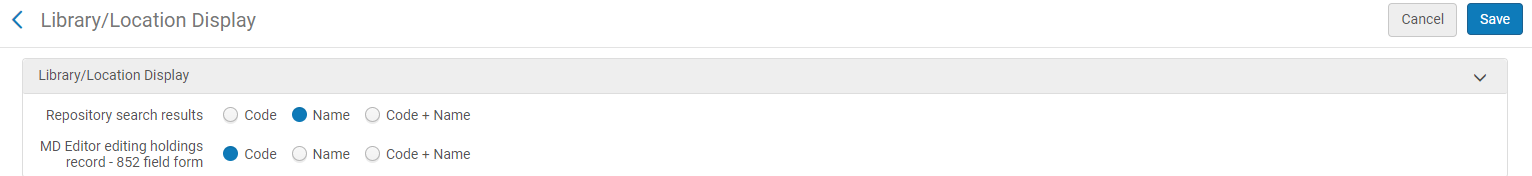 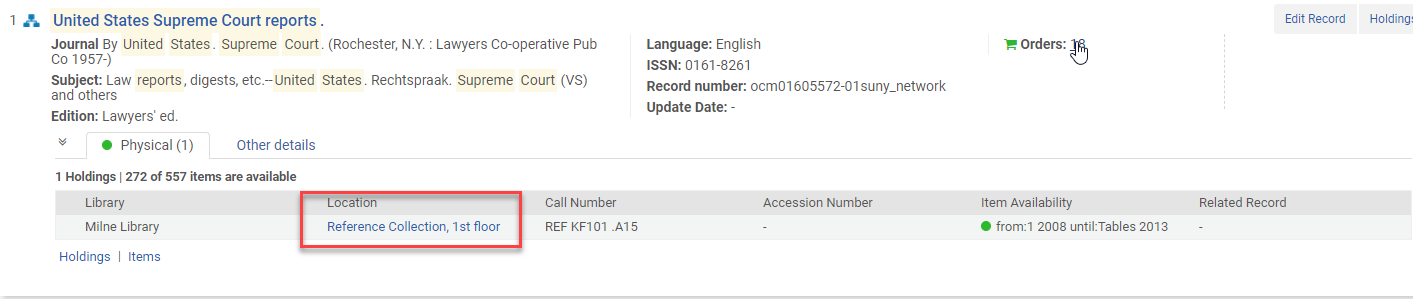 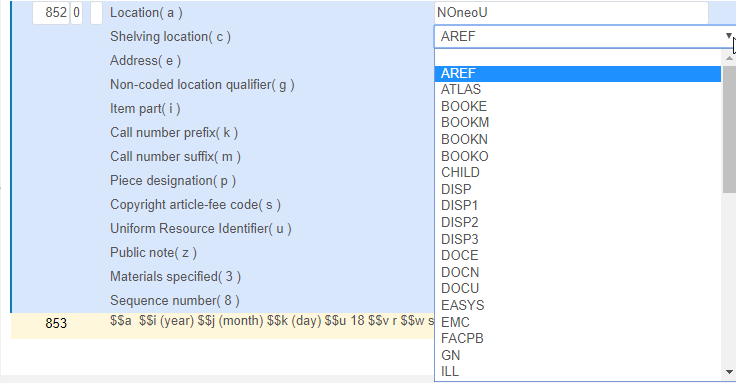